ZAPF 49TH ANNUAL CONGRESS

Where is my money? The mysteries of pension accumulation in Zimbabwe

Prosper Tafadzwa Matiashe

16 May 2024
Outline
Policyholder Reasonable Expectations
Contributions
Looking forward
Yield
Exit
Remedies
PRE: Mind Map
Benefits
Investment Return
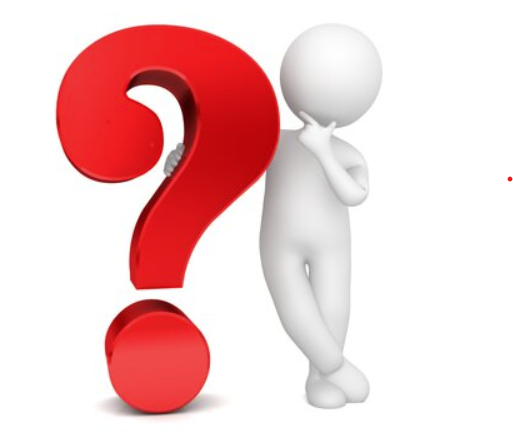 I will get a handsome payout when I retire
I earn a handsome return over the long term
Expenses
Contributions
I pay experts to run this little pot of mine
I save some money for my retirement future
Contributions: How much do I get in?
Average per Person
Average contributions per year are USD 445
Equates to USD 37 per month
2020 average was less than 6 dollars per annum
Median estimate of USD 129
5 to 10 years recurring cycle
Looking Forward: What may I get out?
Looking Forward: What may I get out?
Yield: What is the money actually earning
What we estimate
Between 1 January 2013 and 31 December 2023, average return is -4.6%.
Continued recovery results in an average return of -1% to -3%.
Estimate return between 1 January 2000 and 31 December 2022 is -3%.
If you adjust return assumption from 3% to 0%, compensation reduces by 50% on average.
Reflecting the true return of the fund minimizes compensation
Yield: But Why?
Why does return become negative
Conversion at 1:1 created close to 100% loss of value for fixed interest and money market investments.
In 2016, 8.04% of assets was in fixed interest and money market investments.
Assuming 90% loss of value, at least 7% is lost though neutralised by other asset classes that hedge better.
The loss of a pension fund member is the gain of a borrower elsewhere. 
You are hedged if you are on both sides but very few are this lucky.
Presence of a building isn’t return. Rental yield approx 4.5%.
Cost of developing the property is more than the market price.
Minimal renewal of the properties hence market value reduces as rentals reduce.
Equities don’t return consistently positive returns as assumed. E.g. VFEX.
Dividend yield also not as high as expected though they recover in periods of recovery and approach zero in periods of contraction.
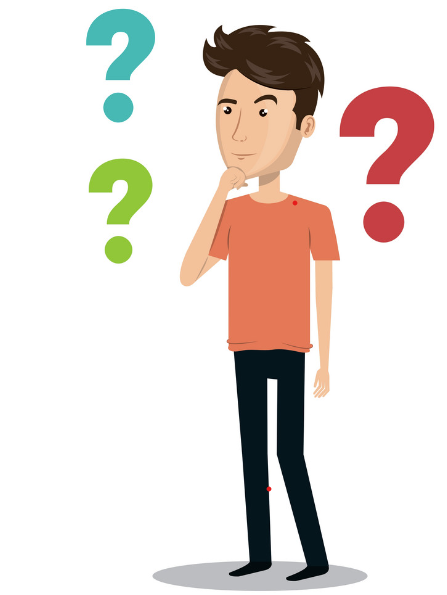 Yield: But Why?
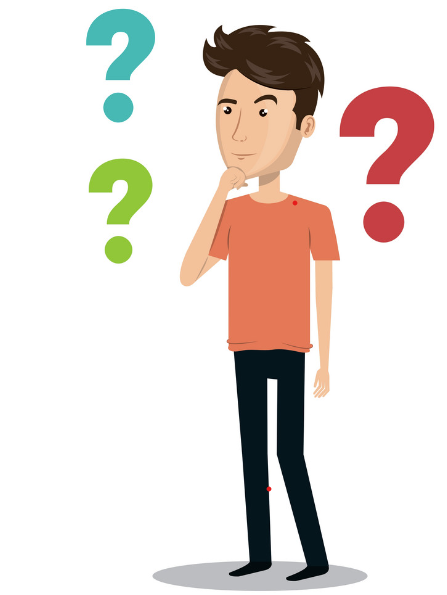 What we estimate
Delta returned 1.1% per annum over the period 2009 to 2023
(4% if benchmarking against the interbank). 
The compensation framework requires loading of 2014 prejudice with 3% per annum up to 31 December 2023. 
On the contrary, Delta returned -7% per annum over the period 1 January 2014 to 31 December 2023 
(-4% if benchmarking against the interbank).
Yield: But Why?
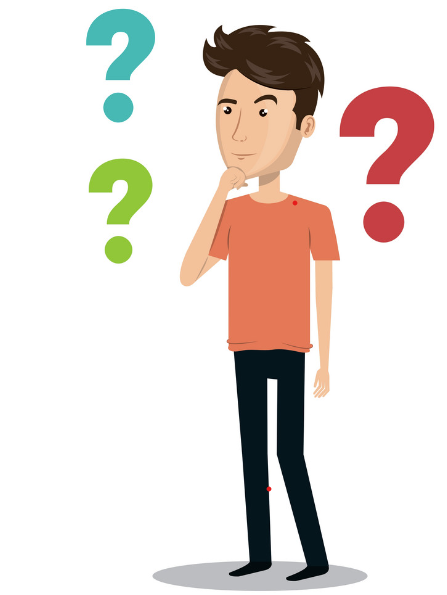 What we estimate
ZSE returned 2.5% per annum over the period 2009 to 2023
The compensation framework requires loading of 2014 prejudice with 3% per annum up to 31 December 2022. 
On the contrary, ZSE returned -10.3% per annum over the period 1 January 2014 to 31 December 2022.
The return is -9.5% between 1 January 2015 and 31 December 2022.
Exit: What can go wrong?
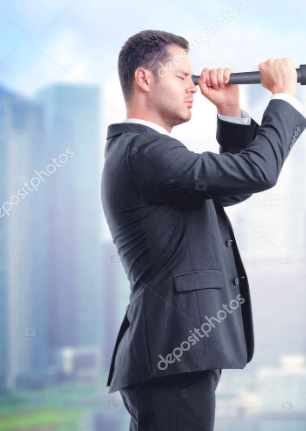 What we know
When you contribute into a fund you buy a proportional share of the assets
When you exit you sell your proportional share of the assets to the remaining members
Effectively, there is a unit price to the proportional share of the assets.
If you enter when the unit price is very low (assets are underpriced), you buy assets on the cheap and earn superior returns.
If you exit when the unit price is very low (assets are underpriced), you sell your assets on the cheap to remaining members and lock in significant losses.
Our research shows that actives bought equities on the cheap from exits especially 2005 to 2008. (Some actives have negative prejudice)
This is effectively how financial markets work and pension funds aren’t sparred.
Timing can be fair over the long term but in the short term its very unfair.
Compensation can be effectively taxing actives for buying assets on the cheap, but isn’t this an effort of trying to reverse a natural law of financial markets?
It can be argued its ubuntu.
Reversing natural phenomena isn’t always successful.
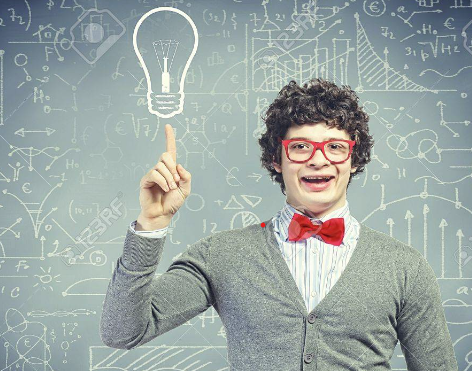 Remedies: Is there a way to correct the negatives
Tax the borrower
Inform and Defer
Optimal Contributions
Strengthen capital markets
END